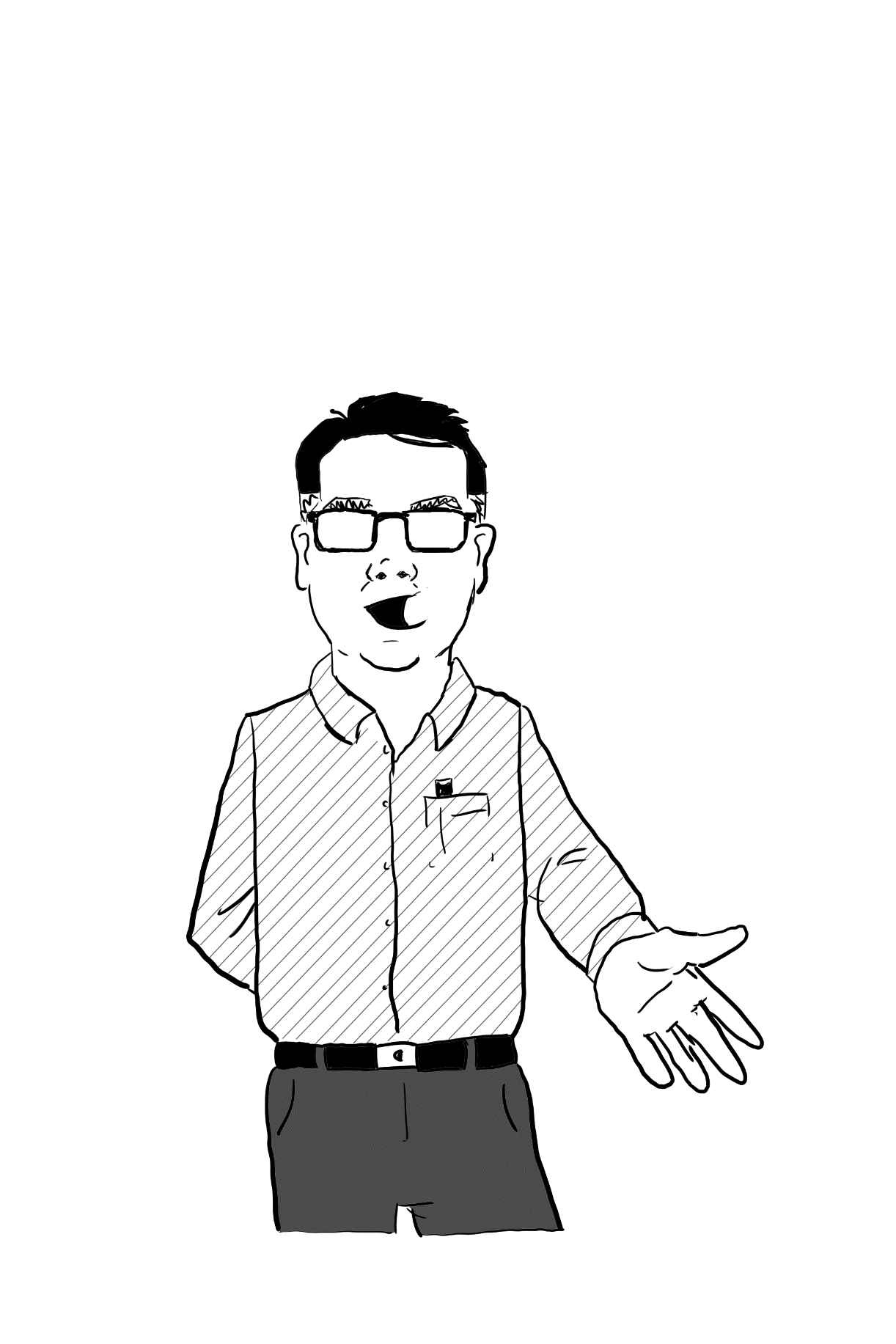 Virtual FacilitatorUseful Slides
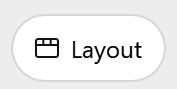 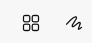 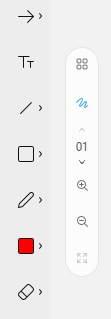 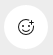 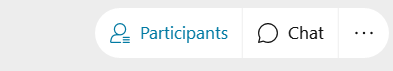 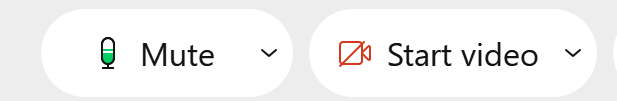 1. In MS Teams trainer enables annotations
2. Annotation bar appears on top of your screen
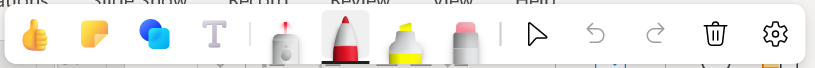 Write text
Erase
Draw
Take a Seat
[Speaker Notes: Set a sense of a small classroom.
Seat at the front for the facilitator.  Seat at the back for the Producer.]
Take a Seat
[Speaker Notes: Set a sense of a small classroom.
Seat at the front for the facilitator.  Seat at the back for the Producer.]
Take a Seat
Producer
B
A
C
D
[Speaker Notes: Alternative if you want ongoing Cabaret style]
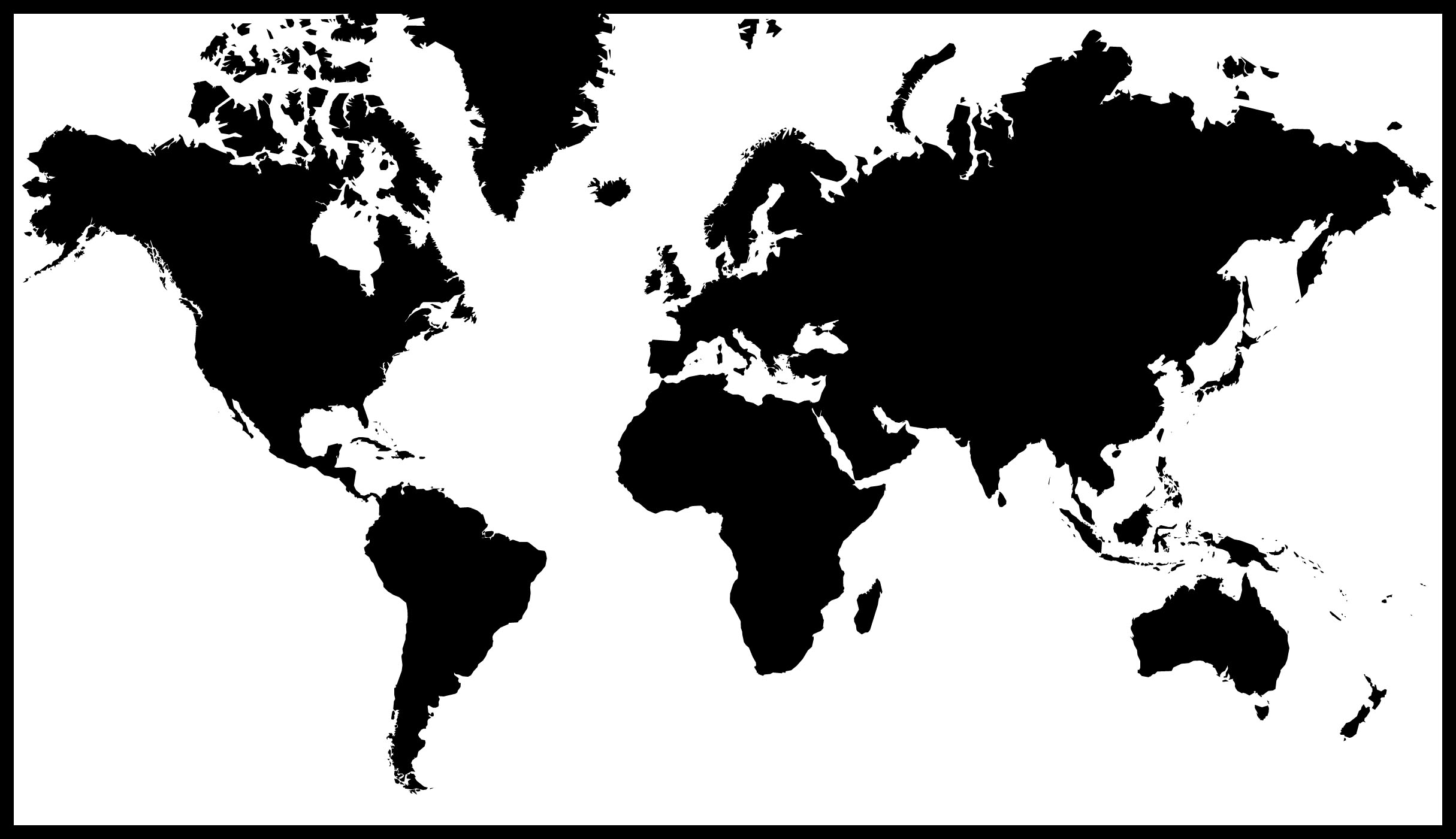 Where are we?
[Speaker Notes: Where in the World.  Just move/resize the top image to frame the part of the world connecting in.]
Stamp the room that best fits yours:
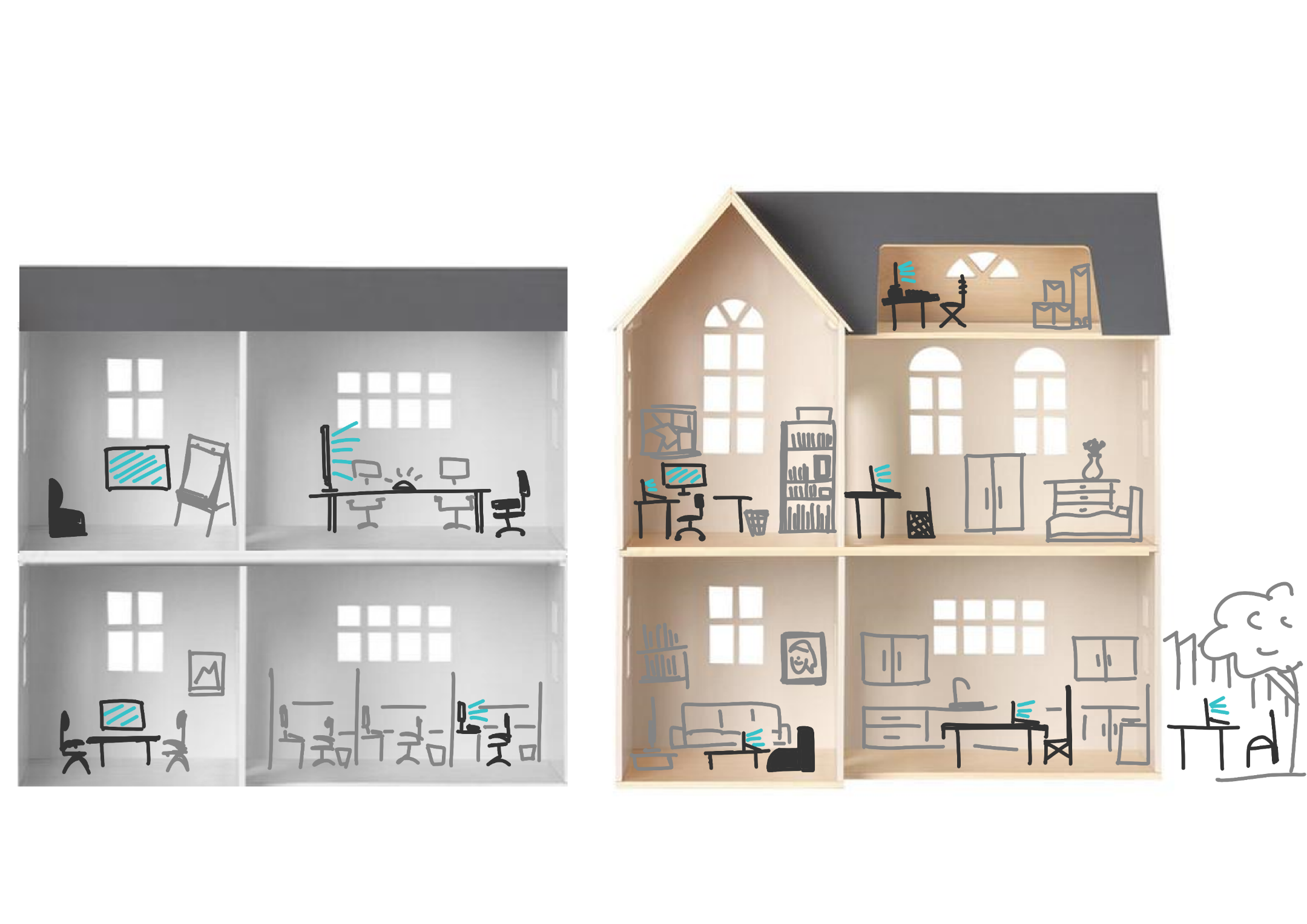 HOME
OFFICE
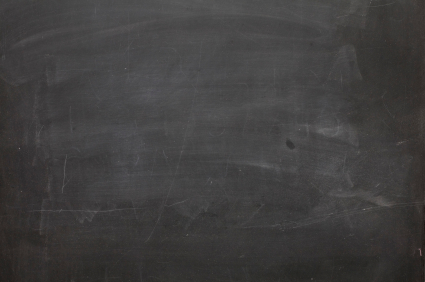 What makes a great“Real Life” Classroom Environment?
Name
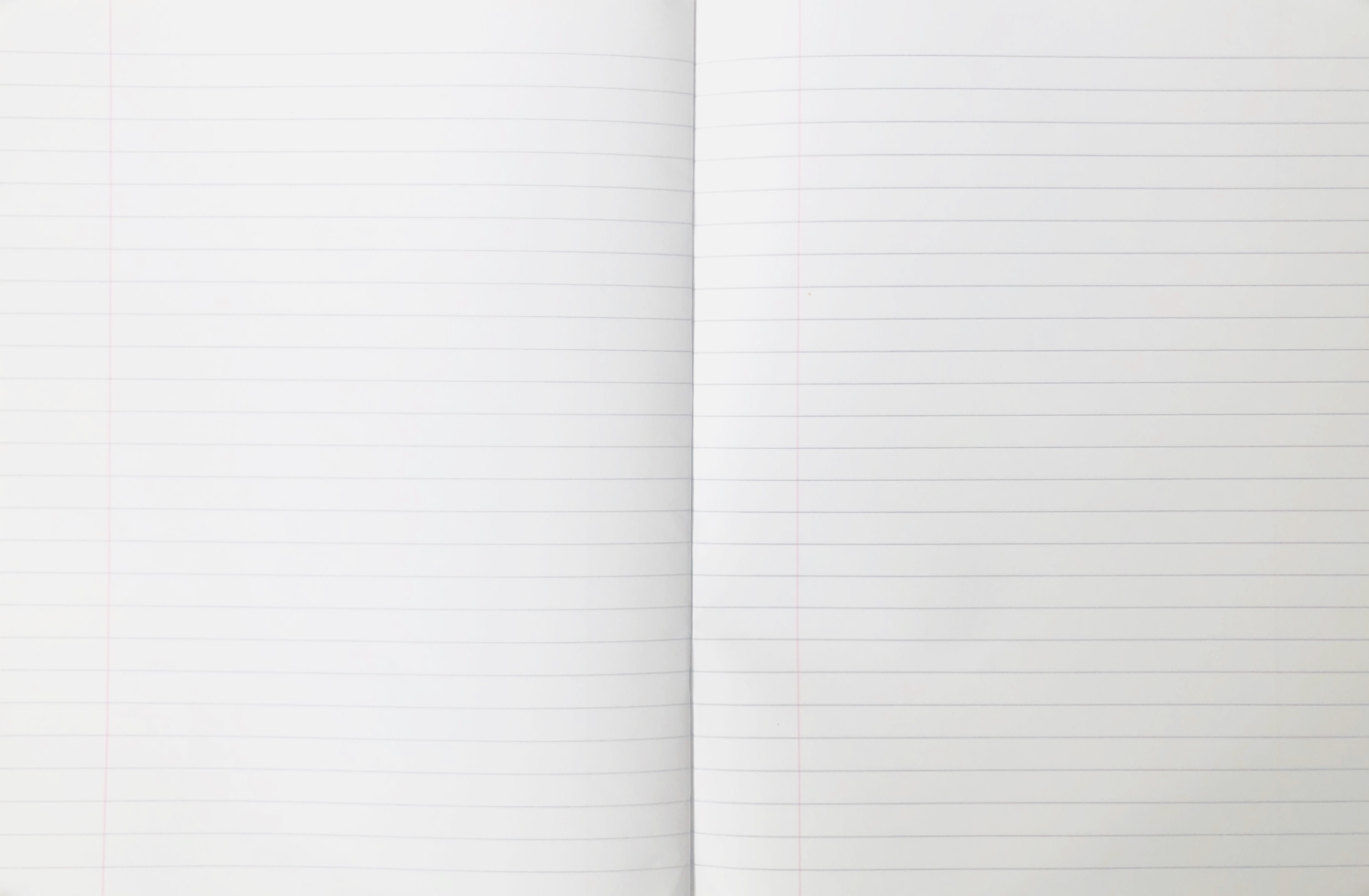 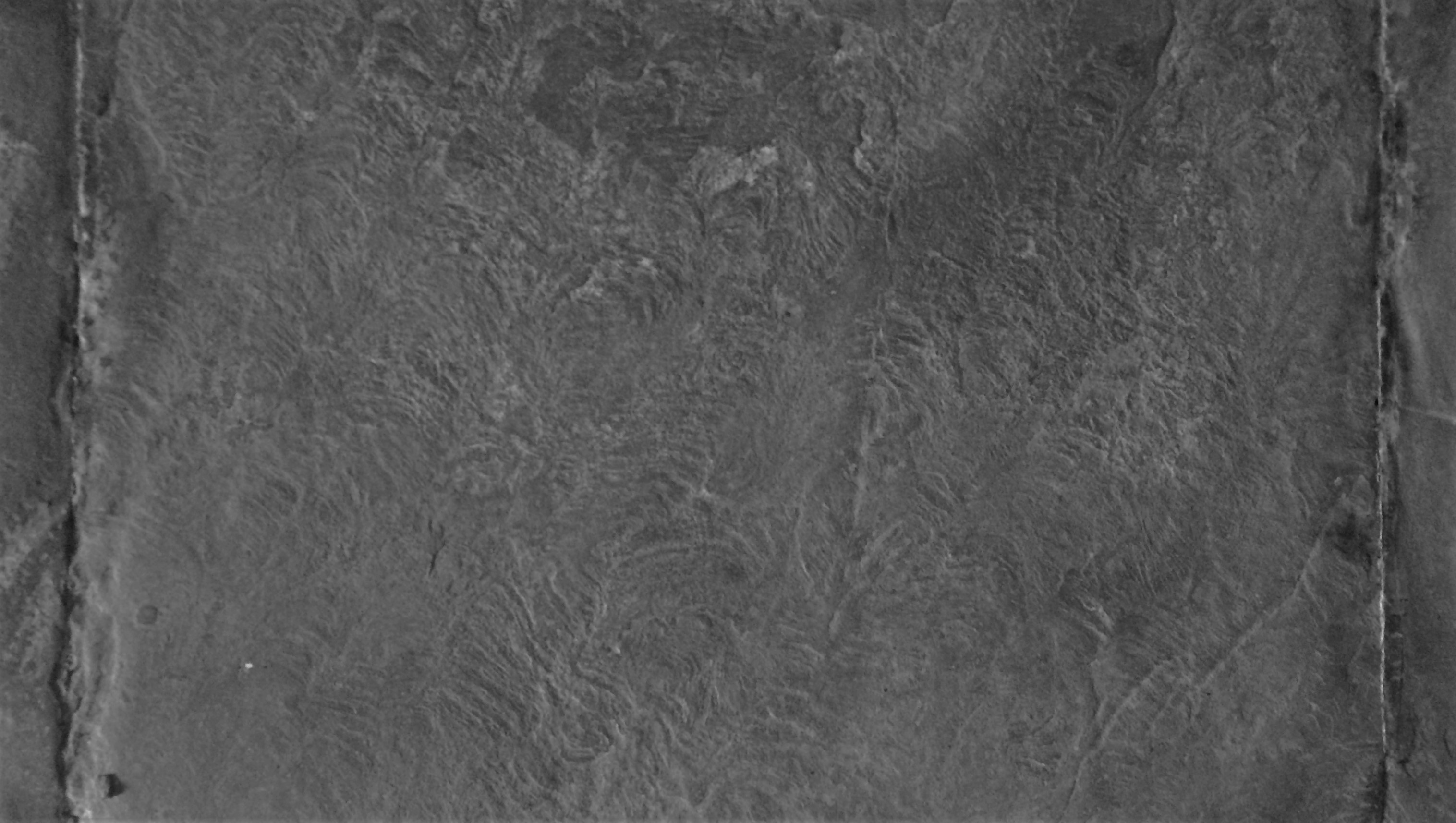 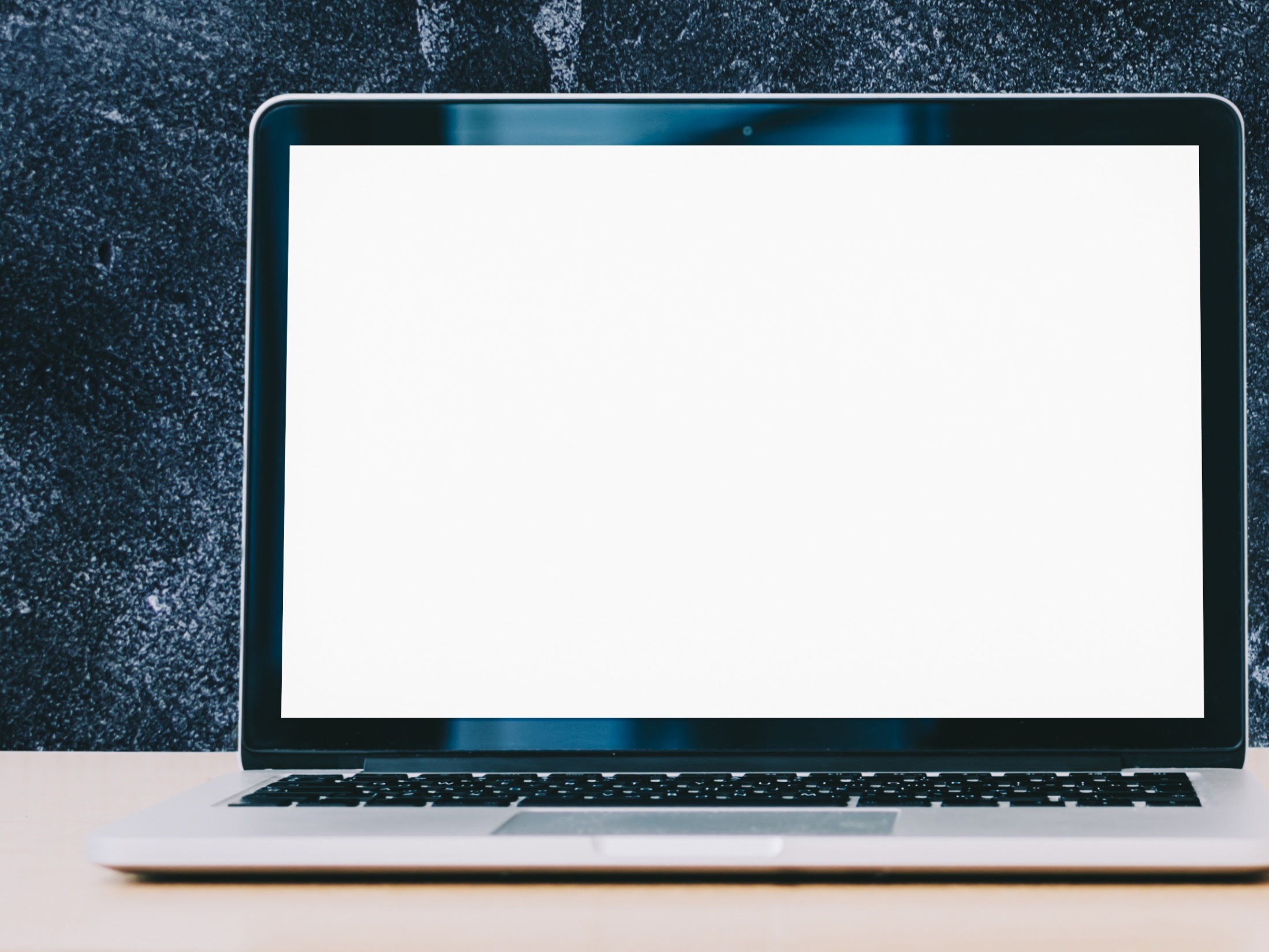 Question text text text text text?
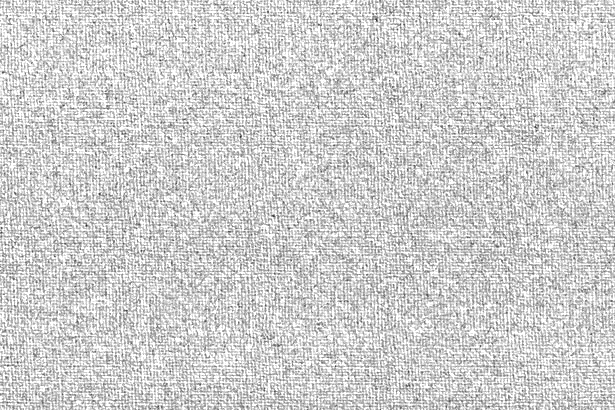 [Speaker Notes: Pinboard for ideas-board.
Attendees write up their responses to a question or task.]
I’ve seen it all before
Give me more
I’m with you
I’m struggling
I’m Lost
Prepare a Virtual
Environment
Exercise
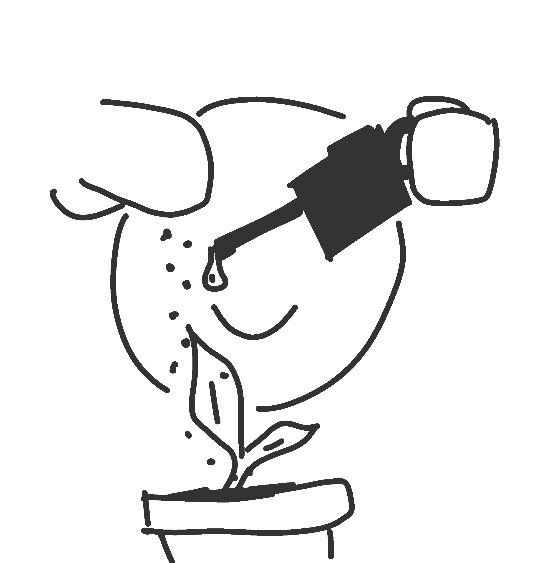 Group:  	Break-Out Groups – Lea Ann will split us.






Activity:  	How do we replicate these in Virtual Classrooms?

Notes: 	page 5.

Output:  	Volunteer – be ready to
	summarise for your group.
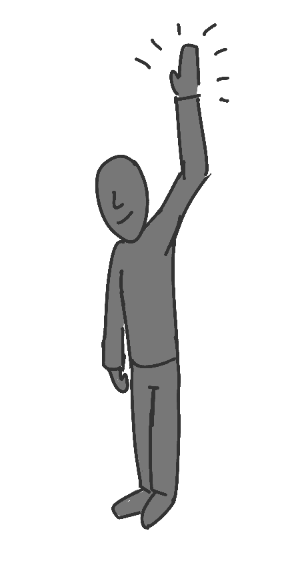 [Speaker Notes: Exercise Slide.
Include:
Distinct look for “Exercise/activity”.
Instructions and diagram for grouping.
Clear articulation of the activity.
Reference to further info
Output – what they will expected to do, be ready to do, at the end.]
Prepare a Virtual
Environment
Chat
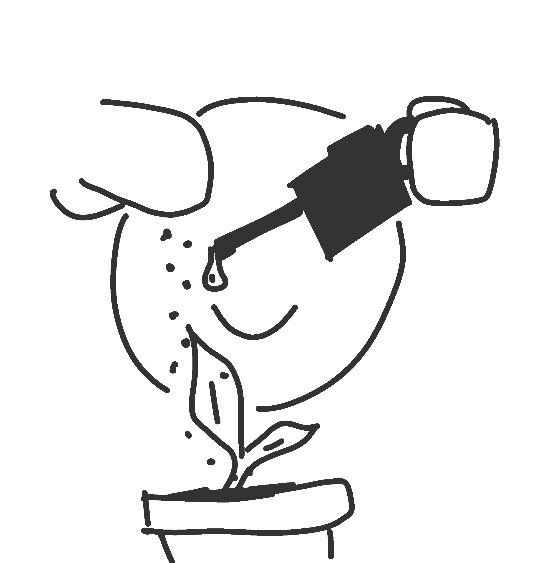 Group:  	Total Class – through Chat







Activity:  	Questions on shared so far.

Output:  	Richard answers.
Prepare a Virtual
Environment
Questions?
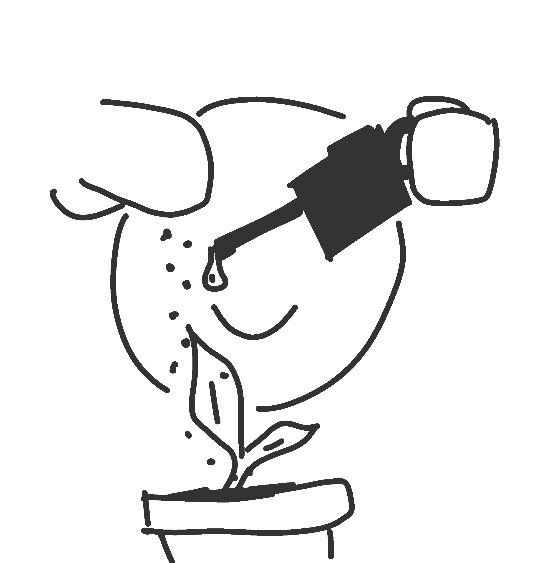 Group:  	Volunteer– through Chat








Activity:  	Write down questions on what to ask.

Output:  	Richard answers.
Exercise
Group:  	Pairs – work with the person next to you.







Activity:  	Discuss your key “Aha’s”
	Define 2x Residual Questions
	
Notes: 	page 13.

Output:  	“Aha’s” noted in your Handbook.
	Residual Questions put into Chatroom.
Taking it FORWARD
Exercise
Group:  	Individually – work in your Handbook







Activity:  	Answer the questions
	
Notes: 	page 13.

Output:  	Personal conclusions, commitments, and a plan for what next.
Taking it FORWARD
INTERVIEW
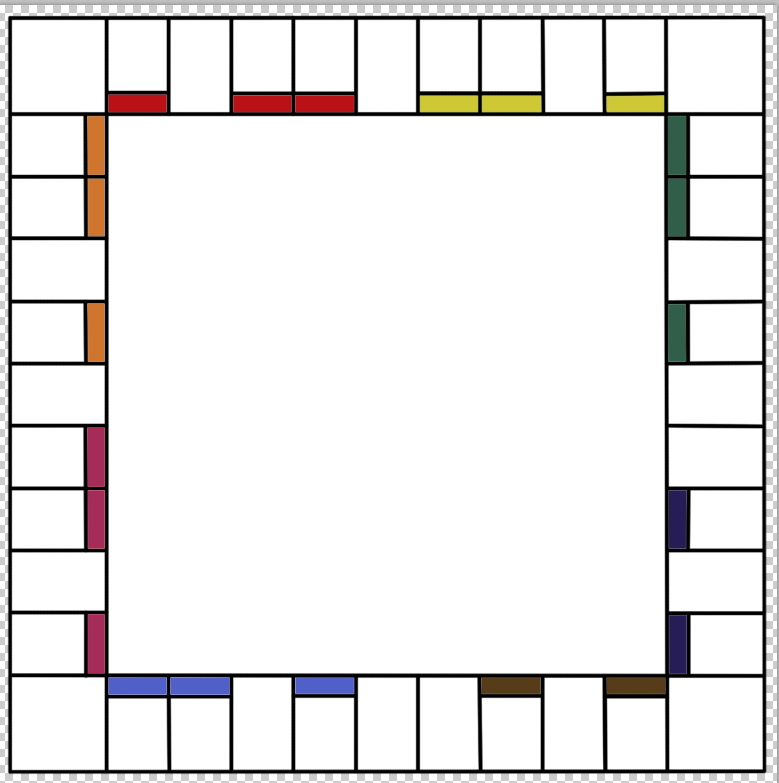 [Speaker Notes: Maybe you want to follow a “monopoly” style journey.]
[Speaker Notes: Or maybe it is a wavy journey your are going on.]
P&G Sales Process
P.   S.   F.
Persuasive  |  Selling   |   Format
Summarise the Situation
Explain How it Works
Reinforce the Key Benefits
Easy Next Step
State the Idea
1.
2.
3.
4.
5.
Conditions
Needs
Limitations
Opportunities
Features & Benefits
[Speaker Notes: Or something more linear.]
DURING
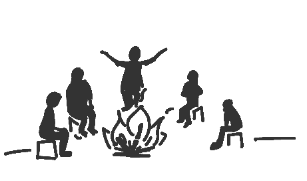 Campfire
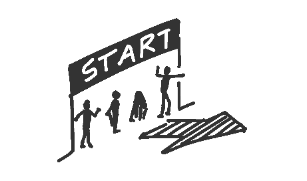 Start Together
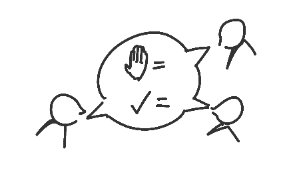 Define a Language
[Speaker Notes: An example of a chapter with sub-chapters slide (one highlighted).
Left area open for sub-content to be added.]
A
B
C
Patience
[Speaker Notes: Another example of sub-content structure.]
Thank You
www.makingpresentations.co.uk
richard.pascoe@makingpresentations.co.uk
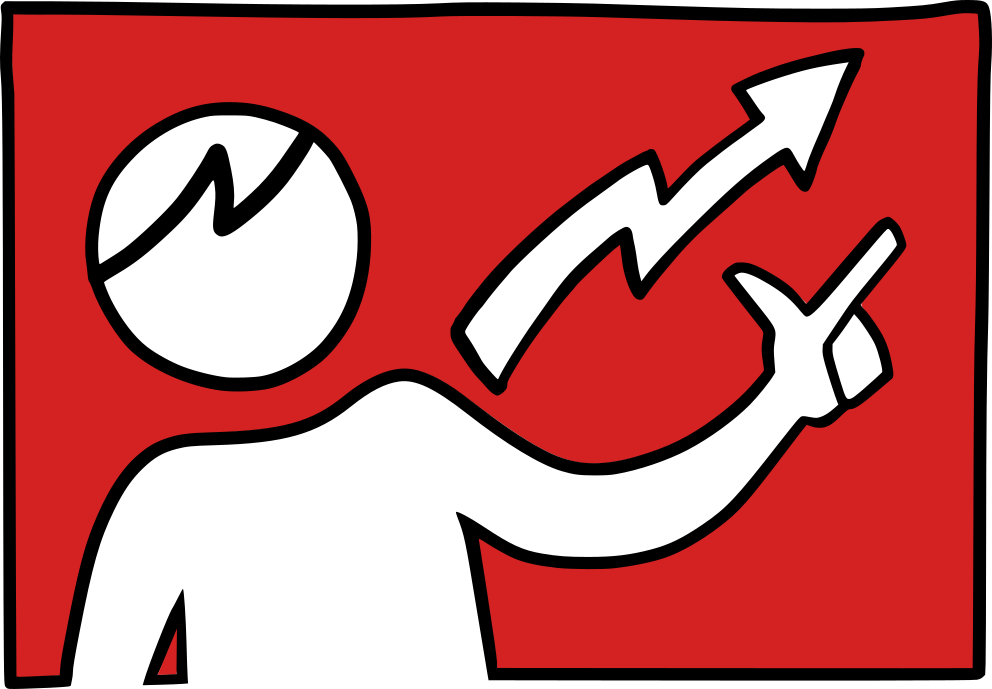